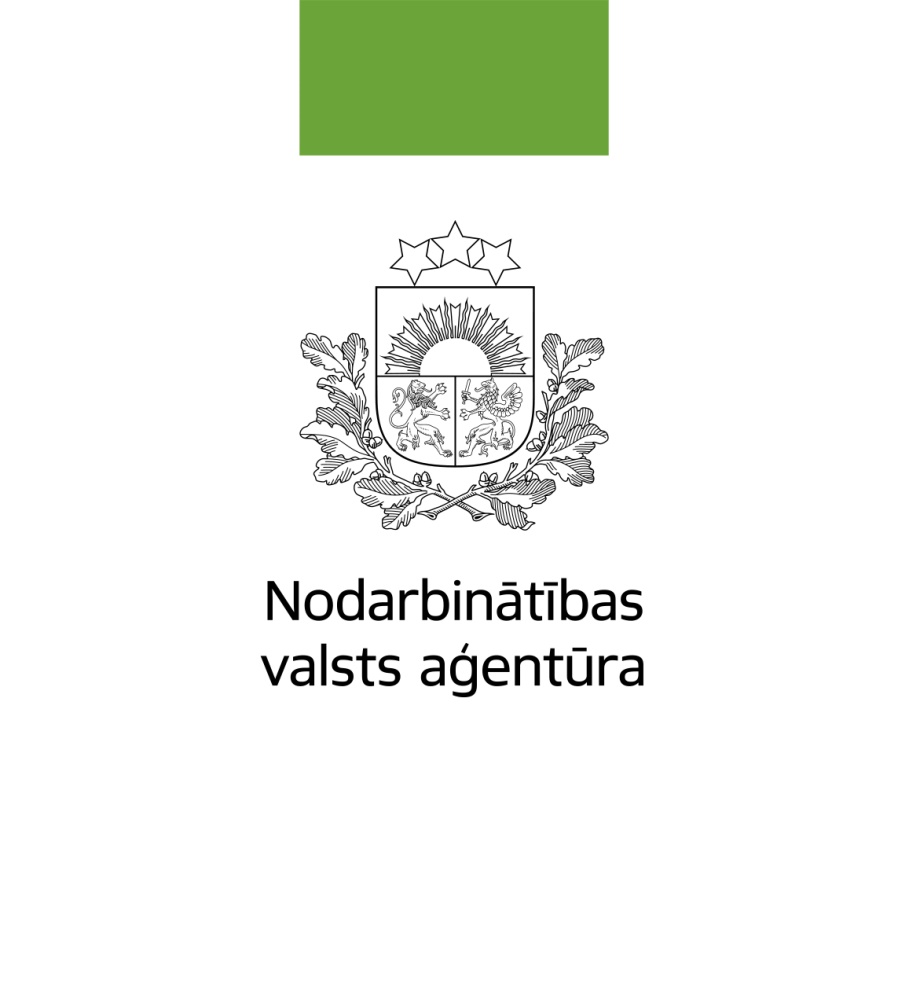 Aktualitātes brīvprātīgā darba jautājumos
Vineta Leončika
Attīstības un analītikas departamenta direktore
14.05.2025., Rīga
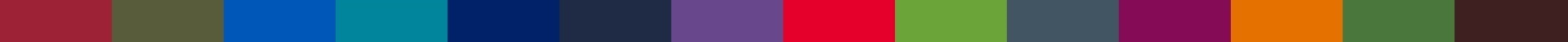 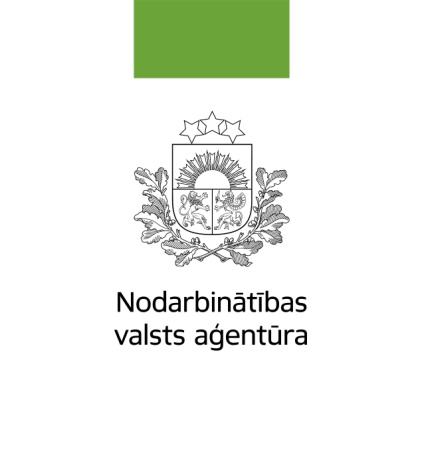 Mājas lapa www.brivpratigie.lv
Zema organizatoru aktivitāte
Ierobežotas iespējas pārskatāmi izvietot vispārīgu informāciju bez papildus finansējuma
Apzināts provizoriskais finansējums nelieliem uzlabojumiem, tomēr šobrīd finansējums netiek investēts
Dalība inovāciju laboratorijā
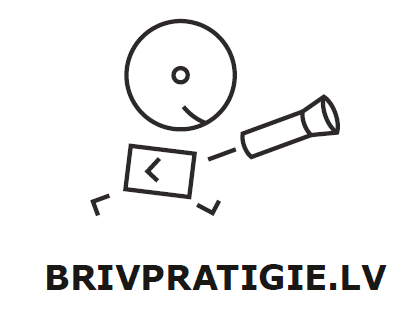 14.05.2025., Rīga
brivpratigie.lv|  2
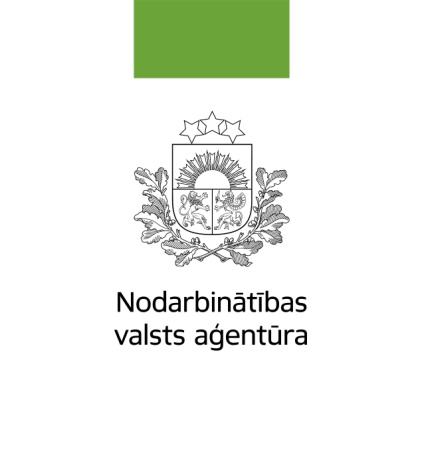 Citi sabiedrības informēšanas/sasniegšanas kanāli
14.05.2025., Rīga
brivpratigie.lv |  3
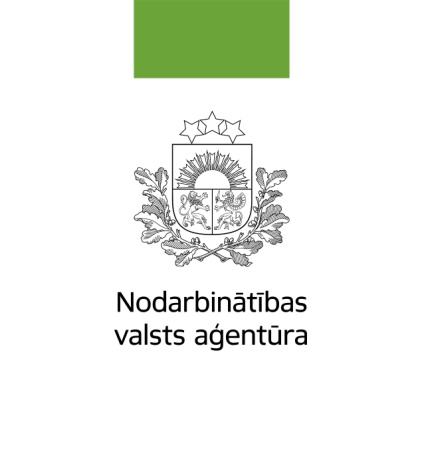 Pasākumu/aktivitāšu plāns 2025.gadam
14.05.2025., Rīga
brivpratigie.lv |  4
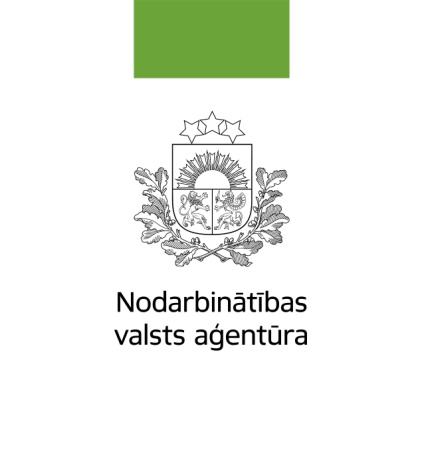 NVA personāla/kapacitātes jautājumi
Atkārtoti izsludināts konkurss uz vecākā eksperta amata vietu https://www.nva.gov.lv/lv/vakance/vecakais-eksperts-120 
No 16.05.2025. vakanta projekta vadītāja amata vieta
Uz vakanču laiku ir resurss nodrošināt konsultatīvo atbalsta funkciju, kā arī piesaistīt komunikācijas jomas speciālistus papildus satura radīšanai soc. kontiem
14.05.2025., Rīga
brivpratigie.lv|  5
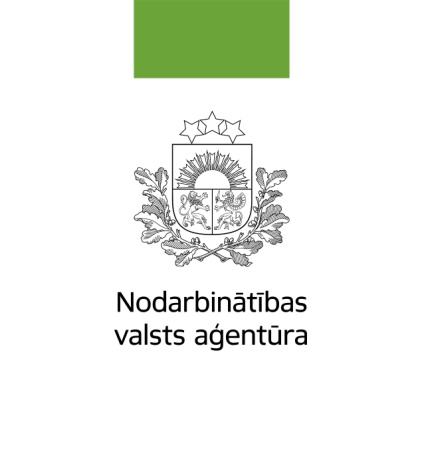 Paldies!
Vineta Leončika
Attīstības un analītikas departamenta direktore
Vineta.Leoncika@nva.gov.lv
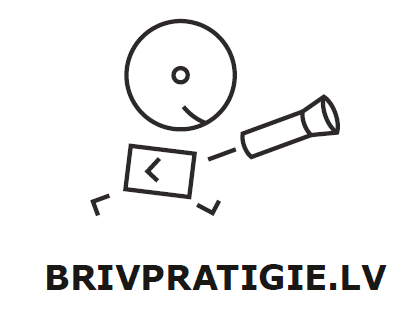 14.05.2025., 
Rīga
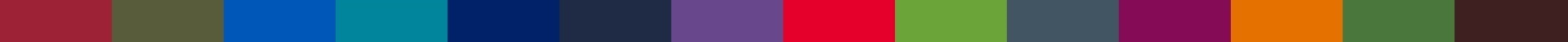